SPLBP_ZSE Základy speciální pedagogiky Etopedie
Projevy dítěte s PCHE
Obsah
Projevy dítěte s PCHE
Charakteristiky vyplývající z definice 
charakteristiky dle klasifikace školské
Internalizovaná, externalizovaná PCH
ADHD, ODD
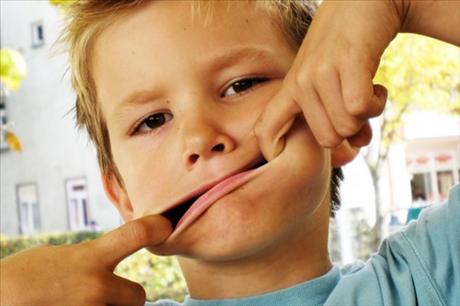 Jak jsou vnímáni jedinci s PCH?
Převzato z: http://www.superkariera.cz/poradna/osobni-rozvoj/jak-poskytnout-podrizenym-kvalitni-zpetnou-vazbu.html
Jak jsou vnímáni jedinci s PCH?
• vyvolávají v jiných nelibé pocity
• provokují druhé k negativní reakci v chování
• nebývají oblíbení mezi vrstevníky
• málokdy se stávají přirozenými vůdci ve skupinách
• ve škole zažívají neúspěchy v učení
• v sociálních vztazích bývají často odmítání druhými,
zažívají odcizení
• svým chováním trvale rozčilují a provokují autority,
vypadají jakoby si říkali o potrestání
Jak vnímají jedinci s PCH sami sebe?
Převzato z: http://kvety.kafe.cz/osudy/2012/8/23/clanky/plastika-obliceje-mi-znicila-zivot/
Jak vnímají jedinci s PCH sami sebe?
považují se za smolaře, za neúspěšné
mívají malé sebevědomí
jejich rozhodnutí bývají impulzivní ve snaze rychle dosáhnout cíle
opakovaně a předem se vzdávají svých aspirací
převažuje u nich krátkodobá motivace
vzdálené cíle nebývají schopni svým jednáním sledovat
jejich úsilí bývá velmi často přerušováno náhodným lákavým podnětem
neumí se radovat z drobných úspěchů
Porucha chování
Postižení, kdy se chování a emocionální reakce žáka liší od odpovídajících věkových, kulturních nebo etnických norem a mají nepříznivý vliv na školní výkon včetně jeho akademických, sociálních, předprofesních a osobnostních dovedností 
Současně toto postižení: 
Je něco víc, než přechodná  a předvídatelná reakce na stresující události v prostředí 
Se vyskytuje minimálně ve dvou prostředích, z nichž jedno souvisí se školou 
Přetrvává i přes individuální intervenci v rámci vzdělávacího programu
				(Sdružení pro Národní duševní zdraví a speciální vzdělávání, in Vojtová, 2008)
Chování, emocionální reakce

Střet, konflikt
 
Školní výkon

Sociální a osobnostní dovednosti
Porucha chování
PCH je nápadná kritérii: 
Neschopnost učit se 
Neschopnost navazovat uspokojivé sociální vztahy 
Nepřiměřené chování a emotivní reakce
Celkový výrazný pocit neštěstí a deprese
Tendence vyvolávat somatické symptomy 
(Bower, in Vojtová, 2011)
Specifika dítěte s poruchou chování
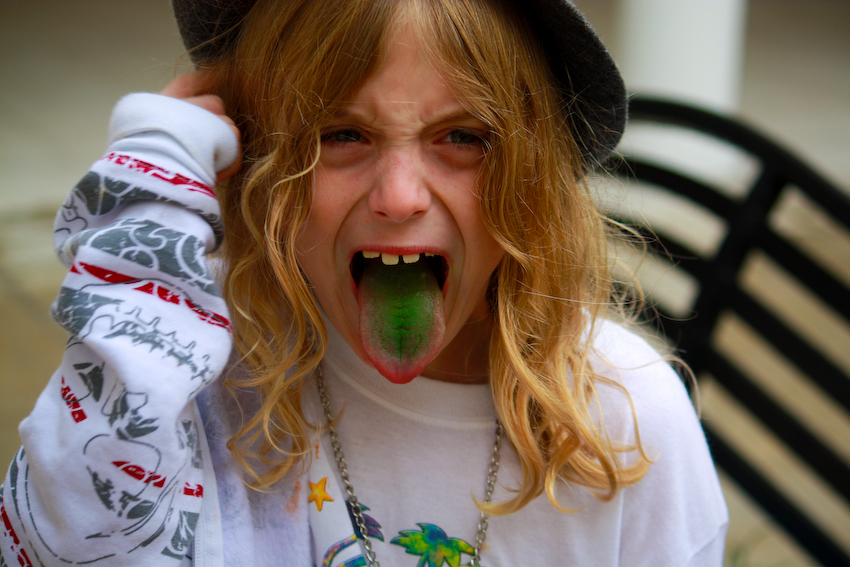 Emocionální oblast: 
negativní citové ladění, emoční labilita, citový chlad, hostilita 
Kognitivní oblast: 
odlišné uvažování a hodnocení situací, absence pocitu viny, narušené sebepojetí
Sociální oblast:  
nefunkční rodina, odmítavé reakce okolí a vrstevníci s poruchami chování. 
lhostejnost, nedostatek empatie a další  
Akademická oblast: 
špatný prospěch, předčasné ukončení školní docházky, negativní interakce ve třídě, málo kvalifikovaní pedagogové a menší vzdělávací nabídka jako předpoklad neuspokojené potřeby poznávání 
(Matochová, 2012)
Charakteristiky dle klasifikace školské
poruchy chování vyplývají z konfliktu: 
krádeže, lhaní, záškoláctví
poruchy chování spojené s násilím
agrese, šikana, loupeže 
poruchy chování související se závislostí
toxikomanie, gamblerství
ADHD
Definice (Berkley):
ADHD je vývojová porucha charekteristická vývojově nepřiměreným stupněm pozornosti, hyperaktivity a imlulzivity. Často se projevuje v časném dětství. Tyto obtíže jsou často spojené s neschopností provádět opakovaně po delší dobu určité pracovní výkony a dodržovat pravidla chování...
Subtypy ADHD:
ADD + H – porucha pozornosti spojená s hyperaktivitou
ADD no H – porucha pozornosti bez hyperaktivity
ODD – Oppositional Defiant Disorders – opoziční chování
ADHD bez agresivity nebo s agresivitou
Projevy:
porucha pozornosti, 
impulzivita, 
hyperaktivita
Jedinci s ADHD 
riziková skupina z hlediska antisociálního chování, 
Projevy: snížené výkony ve škole, agresivita, problémy při navazování kontaktů s vrstevníky, neschopnost podřídit se autoritě a obecně uznávaným pravidlům, agresivní řešení interpersonálních problémů.Obtíže s udržením pozornosti. 
Jedinců s ADD 
Problémy v oblasti pozornosti (neschopnost zaměřit pozornost na určitou činnost )a v percepčně motorických úkolech (ne impulzivita a hyperaktivita)  
Projevy: tzv. denní snění, pomalost při provádění kognitivních operací a obtíže v navazování sociálních kontaktů, ve školním prostředí se projevují úzkostné rysy. 
více se objevují poruchy učení než u ADHD
Termín ODD 
Oppositional Defiant Disorders – opoziční chování 
Projevy: opoziční chování, agresivita, nadprůměrná nesnášenlivost, hádavost, oslabená sebekontrola. 
Tato skupina má hodně společných rysů s ADHD. Ve skupině dětí s ADHD je asi 60% dětí s ODD.
ADHD s agresivitou 
Projevy: nesnášenlivost, hádavost, nedostatek sebeovládání, časté antisociální chování (krádeže, rvačky…). 
Náročnější na intervenci, medikace 
Včasná intervence
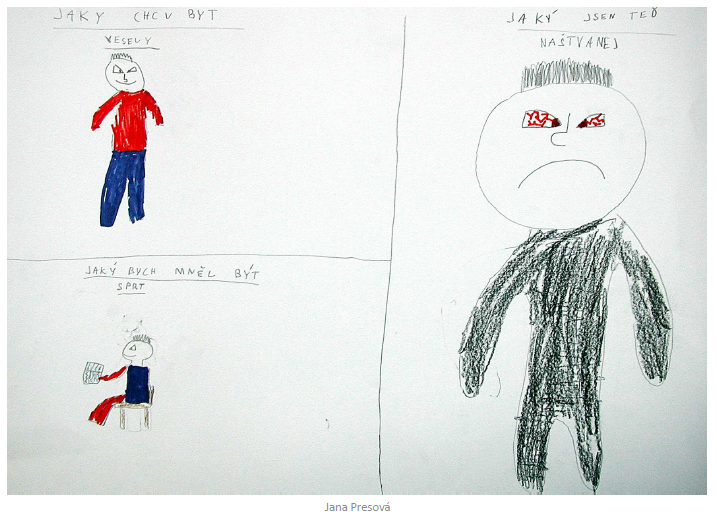 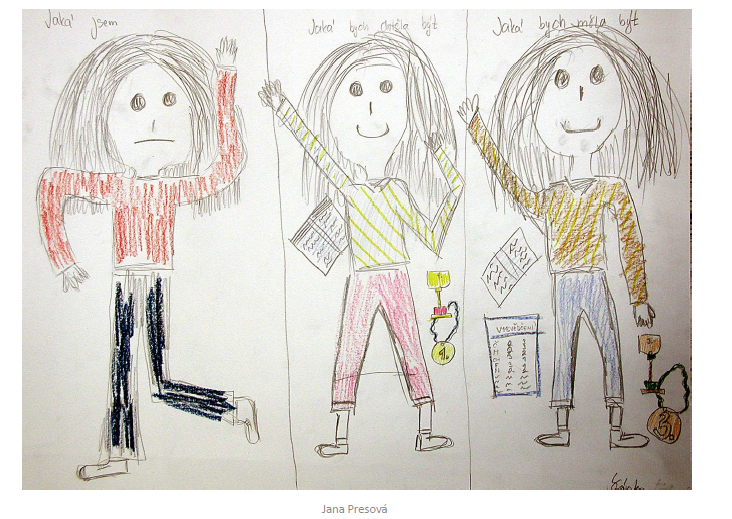 Děkuji za pozornost